Sporting Group
Brittany
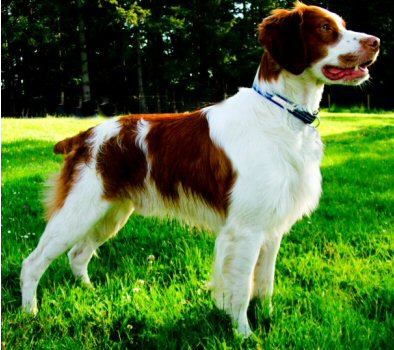 Cocker Spaniel
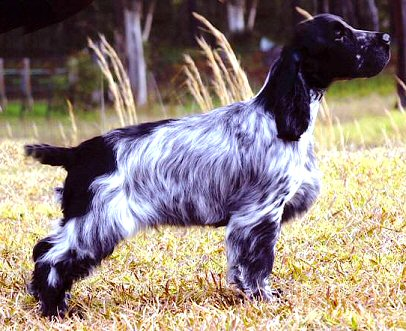 English Setter
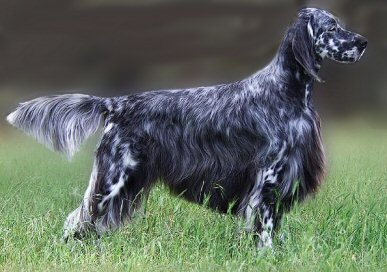 English Springer Spaniel
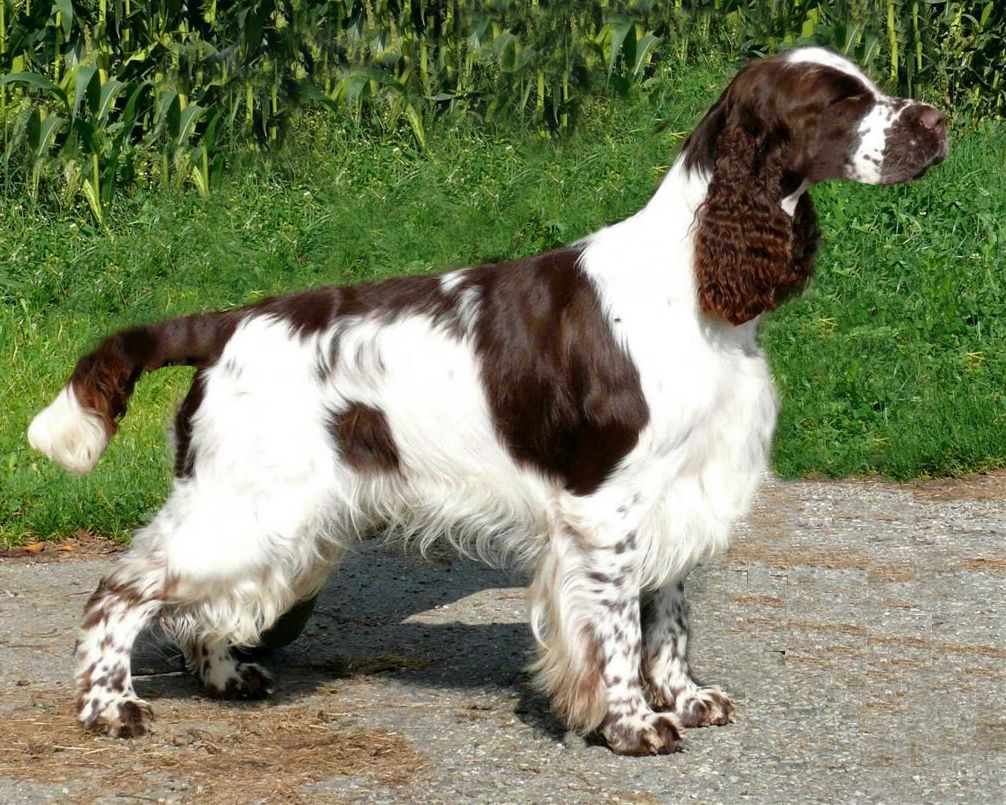 German Shorthaired Pointer
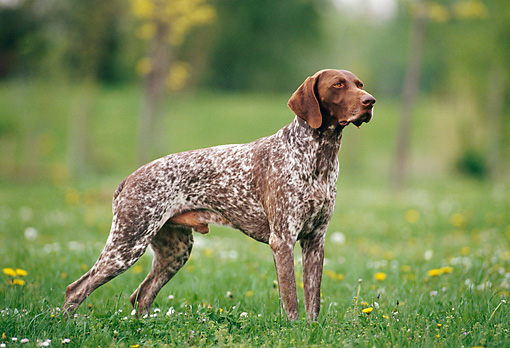 Golden Retriever
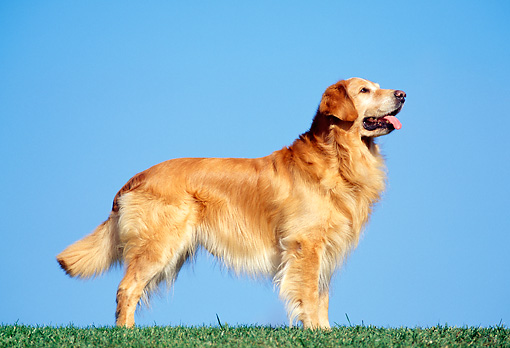 Irish Setter
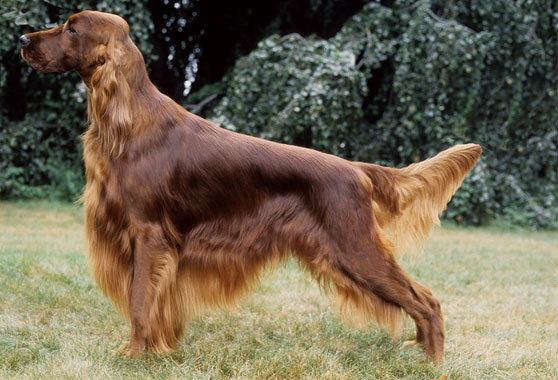 Labrador Retriever
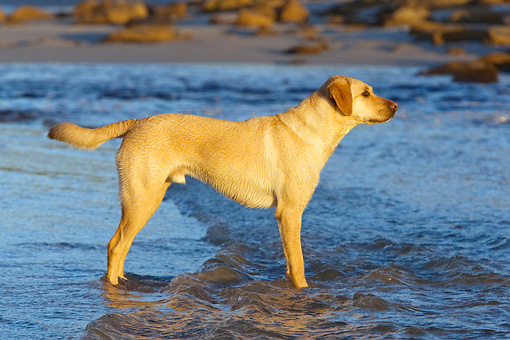 Non-Sporting Group
Boston Terrier
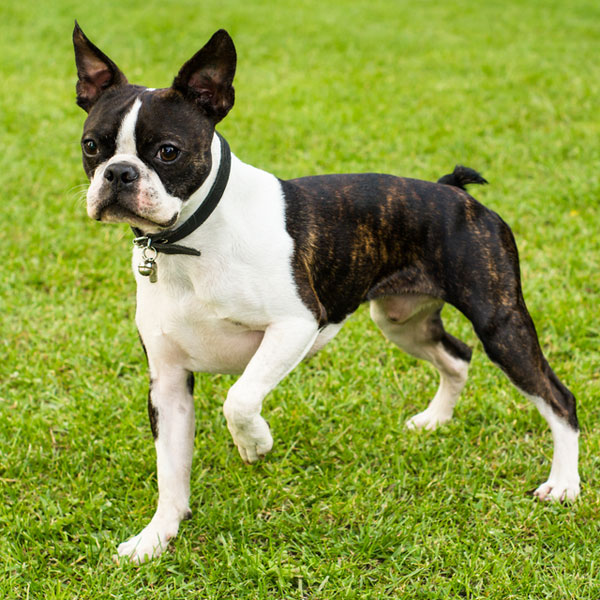 Bulldog
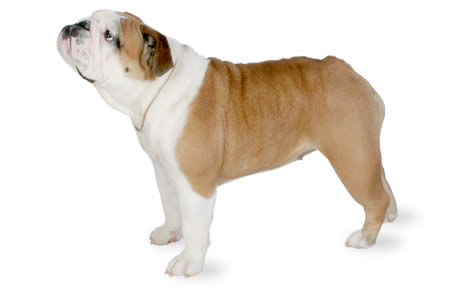 Chinese Shar-Pei
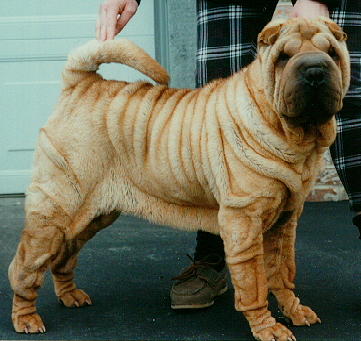 Chow Chow
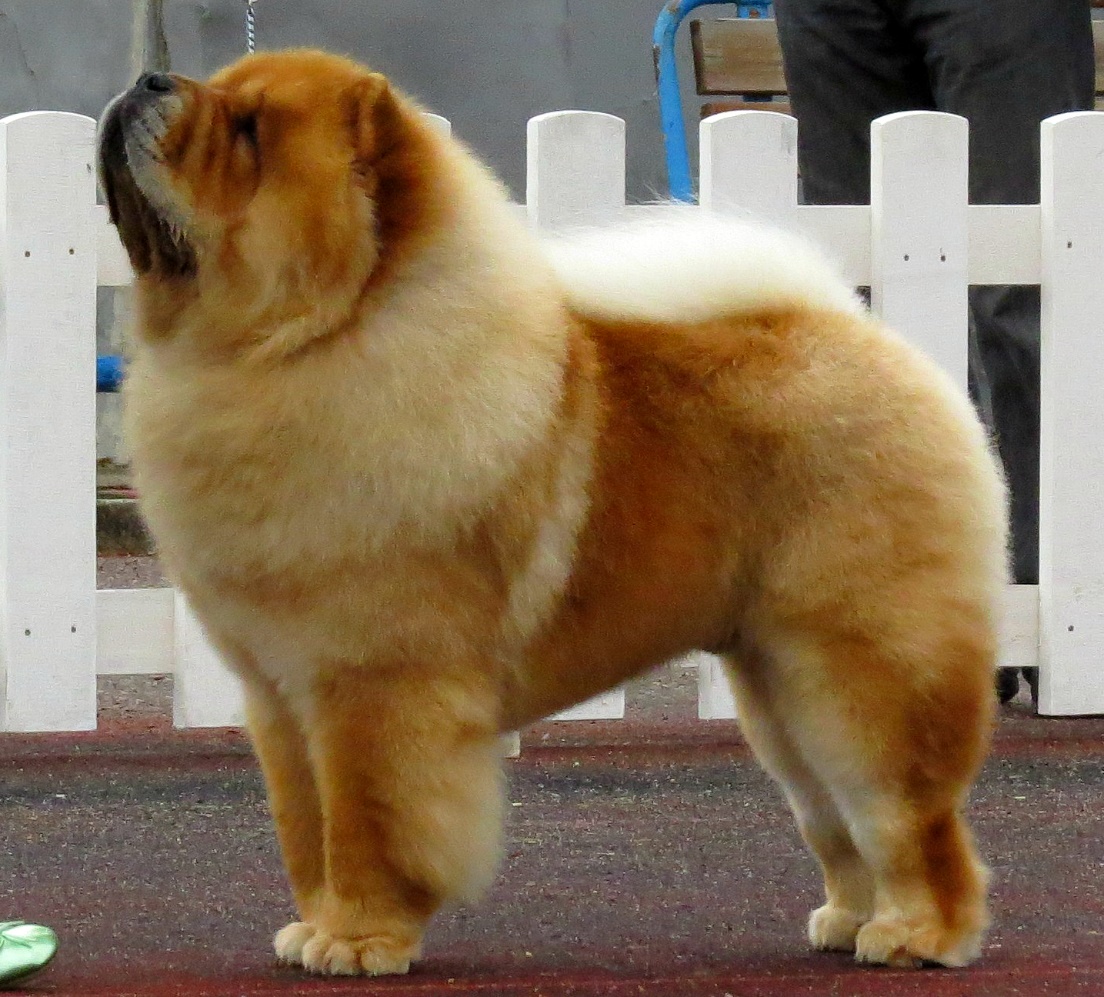 Dalmatian
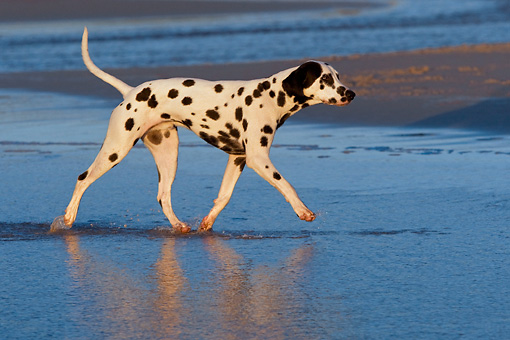 Lhasa Apso
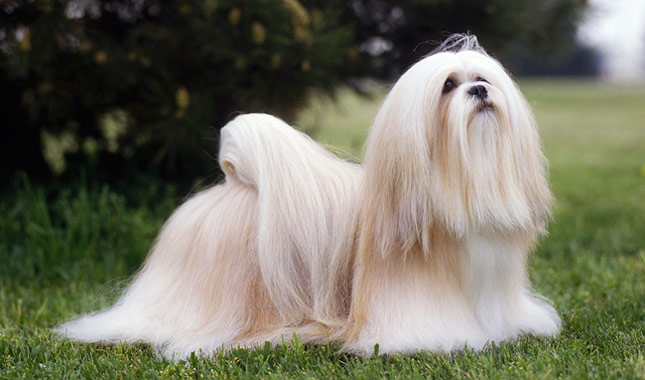 Poodle
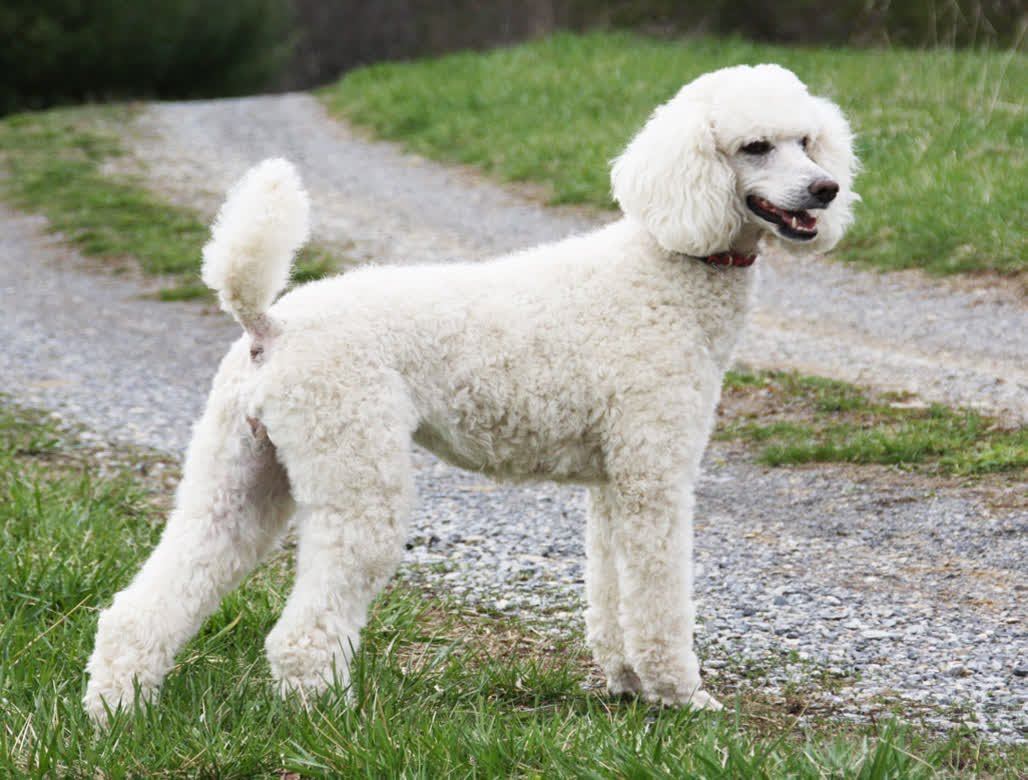 Terrier Group
Bull Terrier
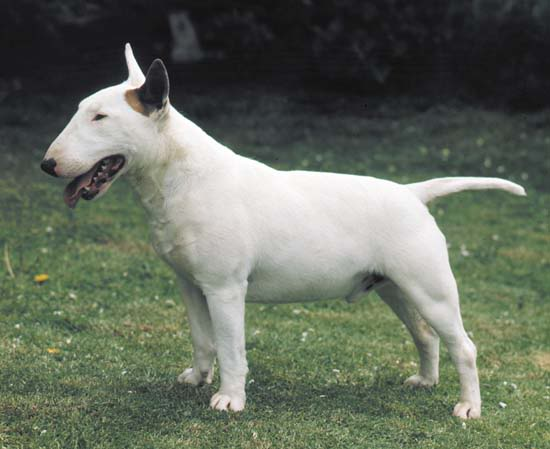 Cairn Terrier
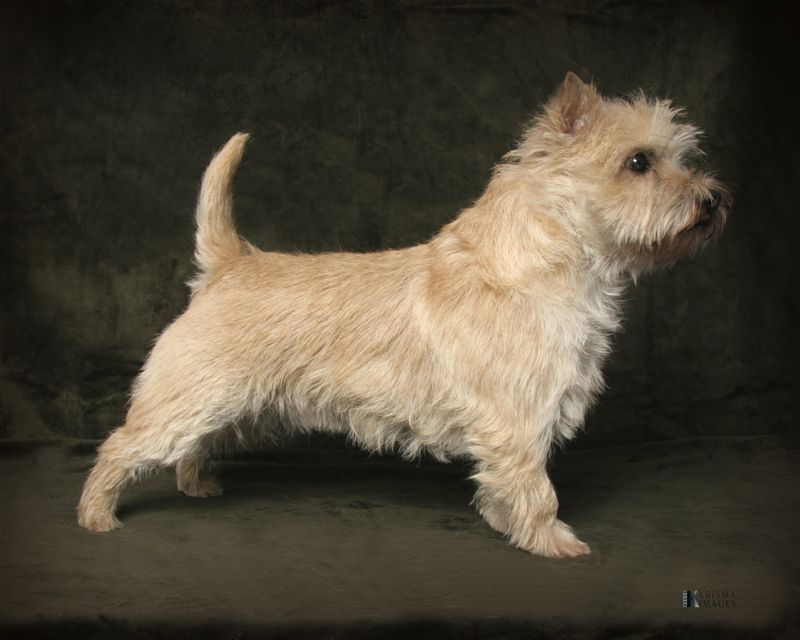 Miniature Schnauzer
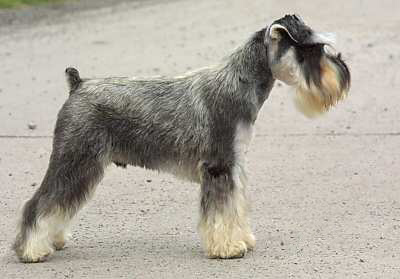 Scottish Terrier
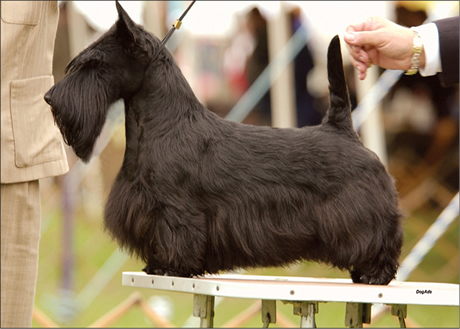 Smooth Fox Terrier
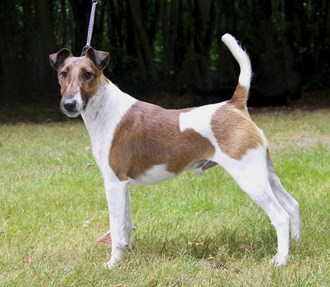 West Highland White Terrier
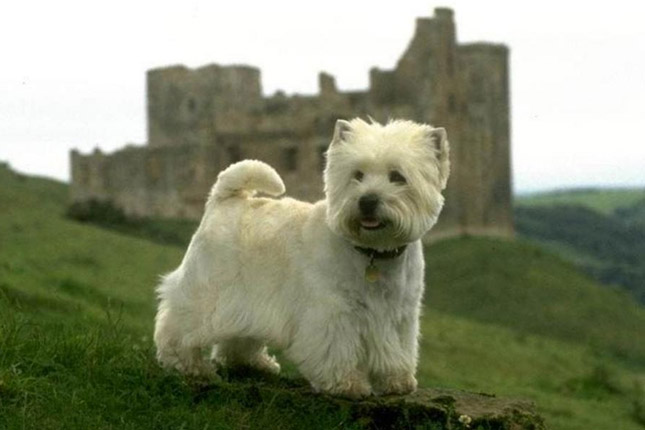 Herding Group
Australian Shepherd
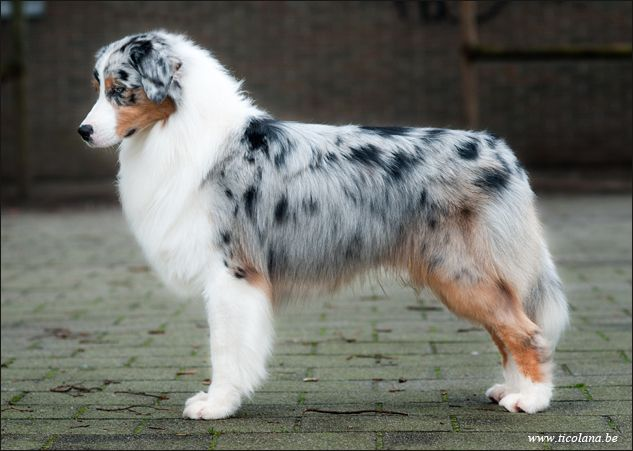 Border Collie
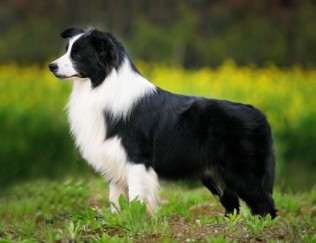 Cardigan Welsh Corgi
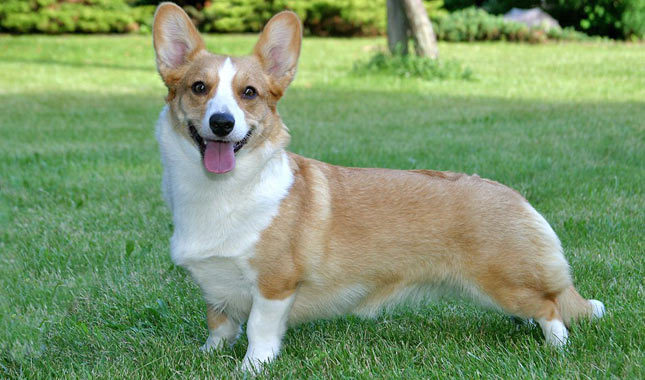 Collie
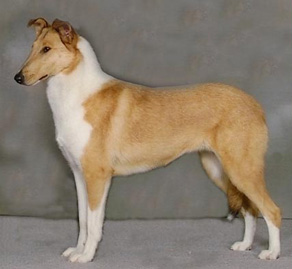 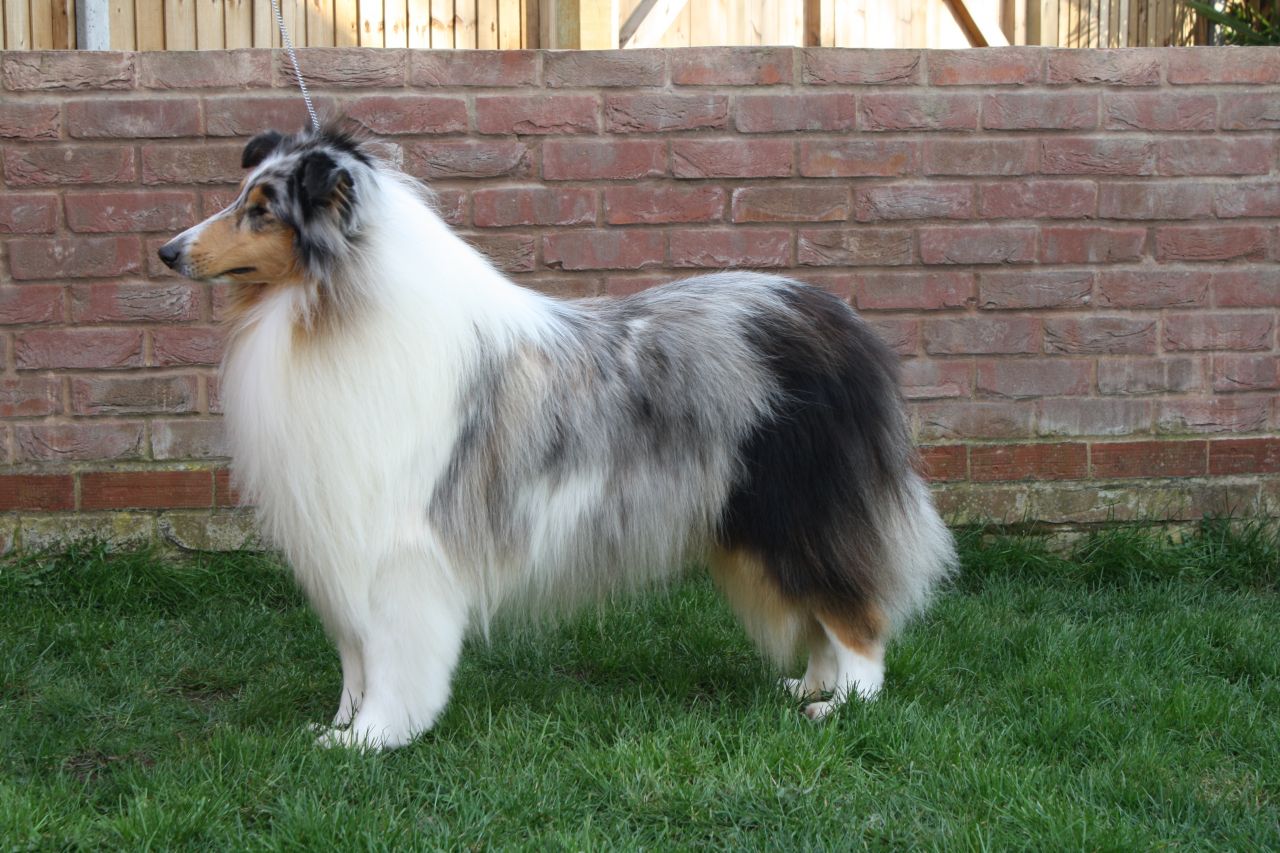 Rough Collie
Smooth Collie
German Shepherd
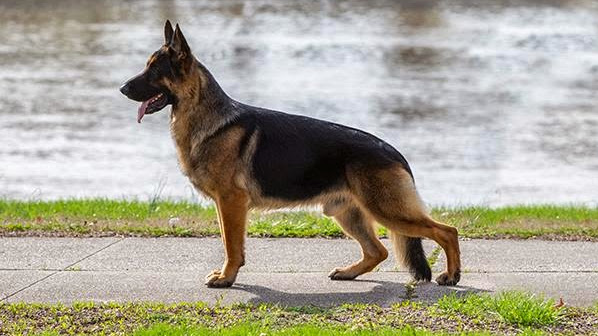 Old English  Sheepdog
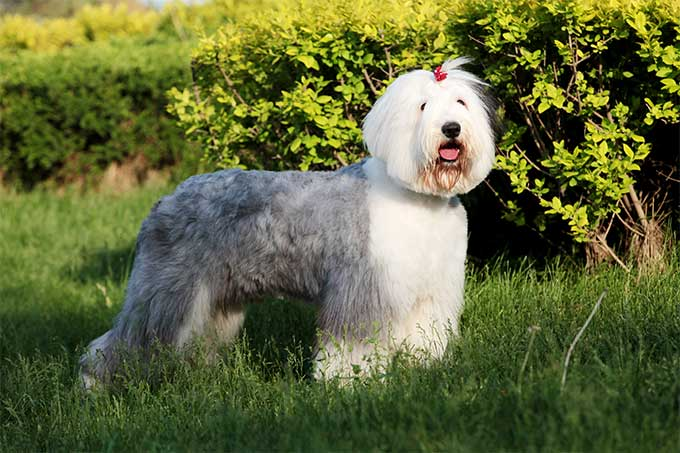 The Working Group
Akita
Bernese Mountain Dog
Boxer
Doberman Pinscher
Giant Schnauzer
Great Dane
Great Pyrenees
Mastiff
Newfoundland
Portuguese Water Dog
Rottweiler
Saint Bernard
Samoyed
Siberian Husky
Toy Group
Cavalier King Charles Spaniel
Chihuahua
Maltese
Miniature Pinscher
Pekingese
Pomeranian
Pug
Yorkshire Terrier
Hound Group
Afghan Hound
American Foxhound
Basenji
Basset Hound
Beagle
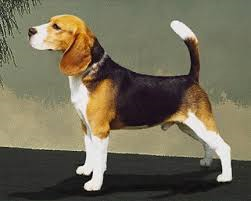 Black and Tan Coonhound
Bloodhound
Greyhound